Kaip neišeinant iš namų gauti Jeilio universiteto sertifikatą... nemokamai?
Pristato psichologė, UK koordinatorė Uldė Sirtautaitė
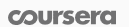 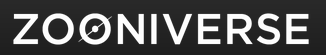 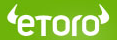 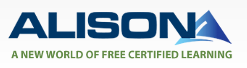 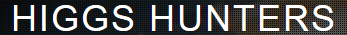 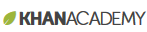 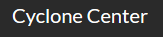 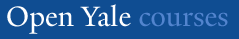 Internetinės studijos
https://www.coursera.org/
https://www.khanacademy.org/
http://alison.com/
http://oyc.yale.edu/
https://www.coursera.org/
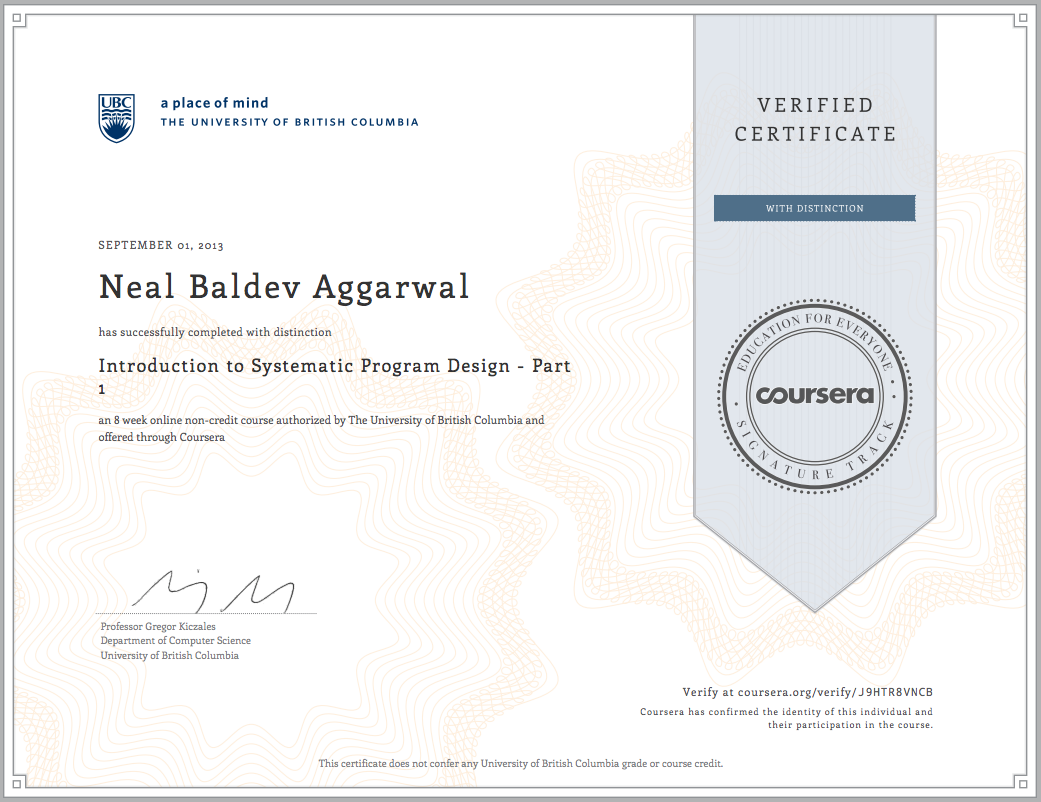 https://www.khanacademy.org/
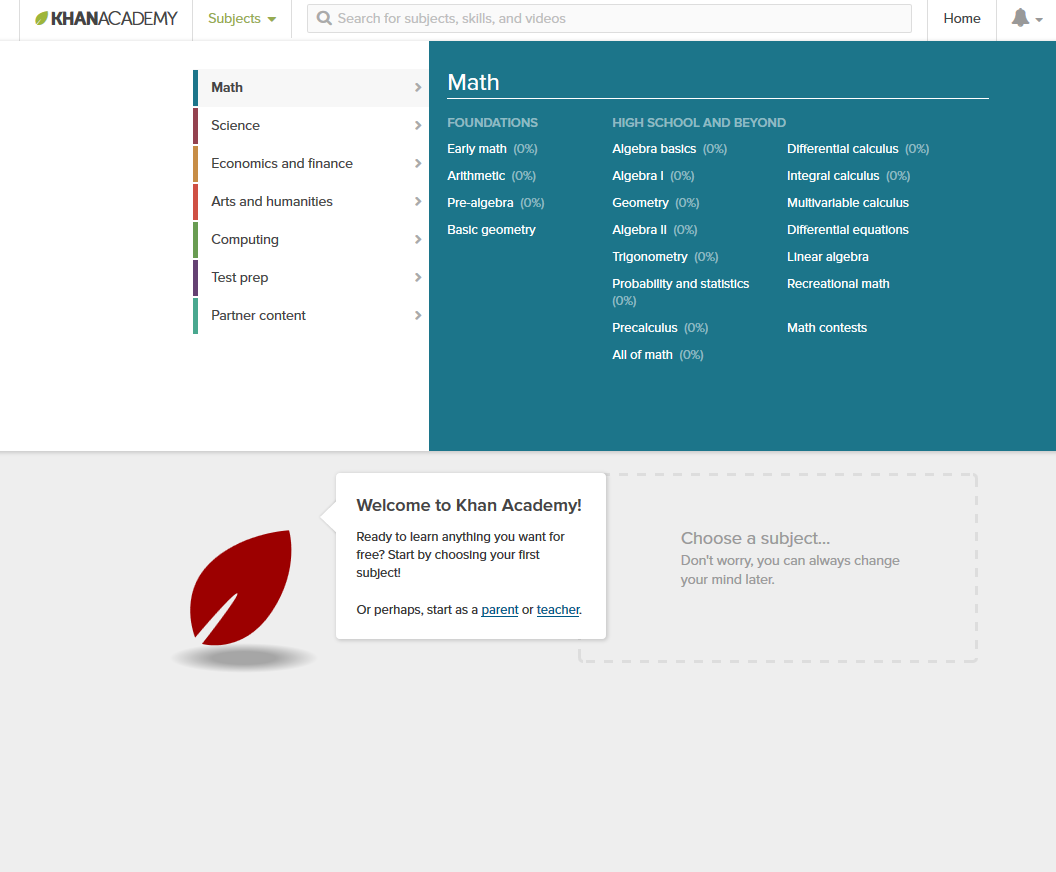 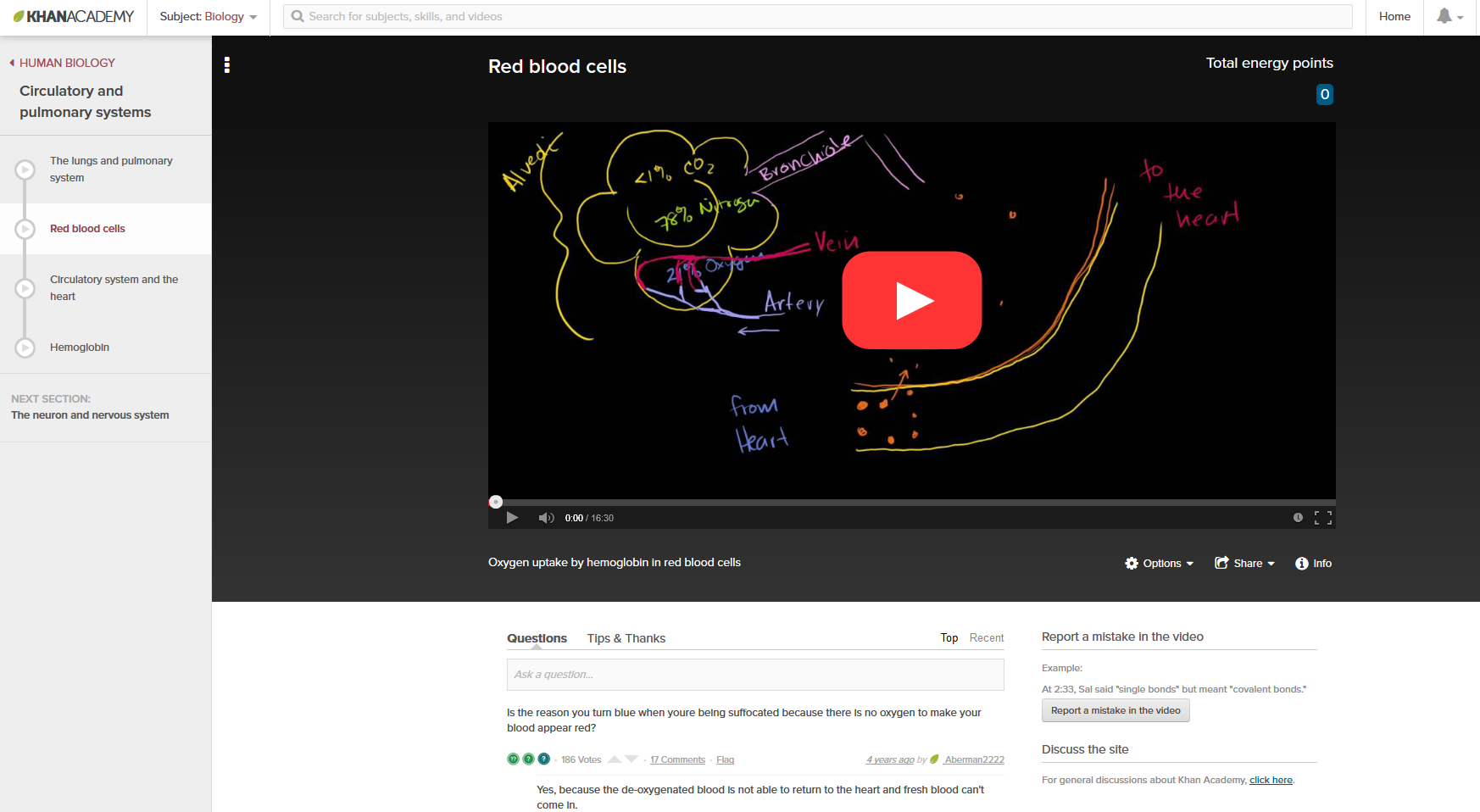 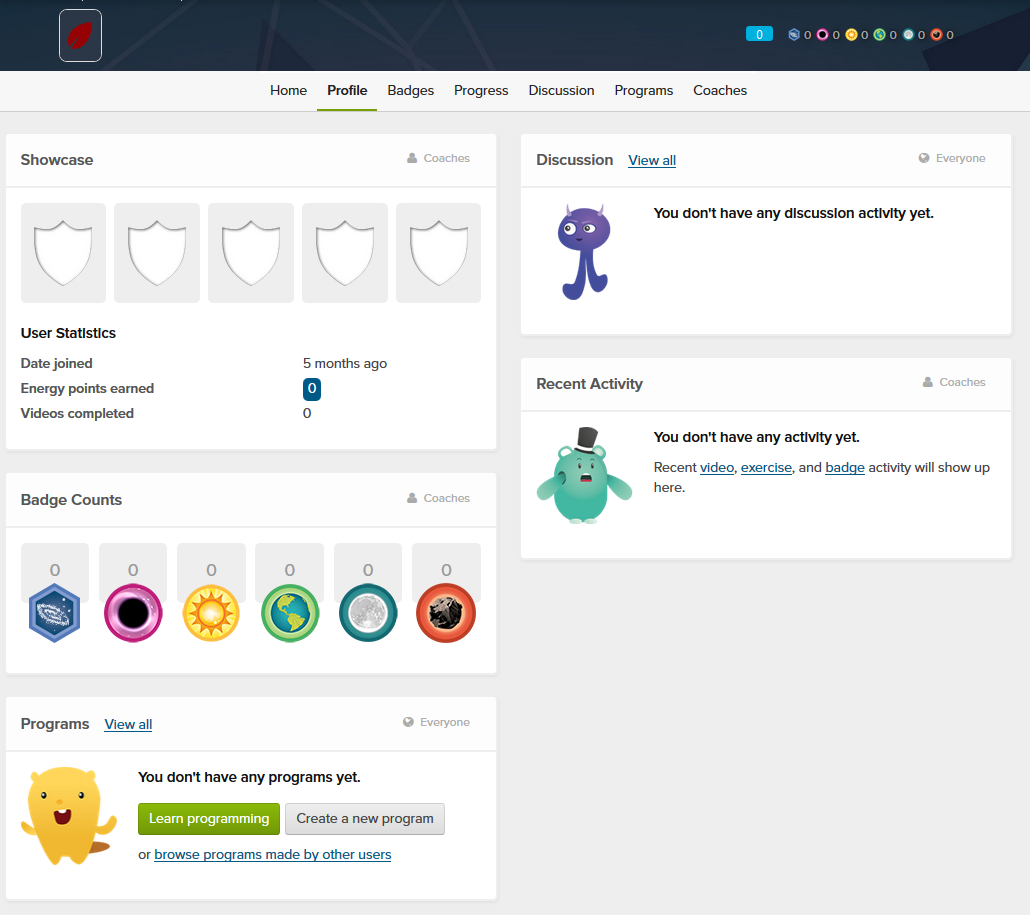 http://alison.com/
http://oyc.yale.edu/
Galimybės pabandyti tai, kas įdomu
http://www.etoro.com/
https://www.zooniverse.org/
http://www.crowdsourcing.org/
http://www.etoro.com/
https://www.zooniverse.org/
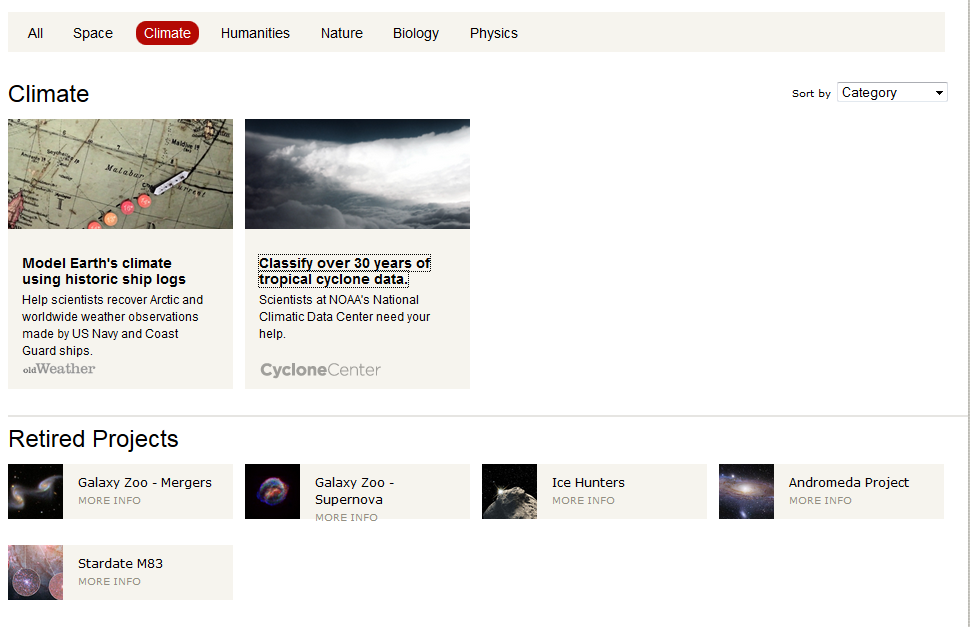 http://www.crowdsourcing.org/